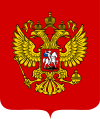 Введение. Историческая наука в России.
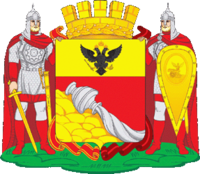 Что изучает история?
История изучает закономерности развития и изменения человеческого общества во времени.
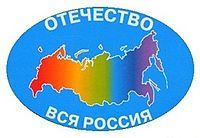 Исторический факт.
Исторический факт — это действительное событие, имевшее место и обладающее всегда следующими характеристиками: локализованностью во времени и пространстве, объективностью и неисчерпаемостью.
Научно-исторический факт — это исторический факт, который стал объектом деятельности историка учёного; результат умозаключения, основывающегося на следах, оставленных прошлым. Эти факты всегда субъективны, отражают позицию учёного, уровень его квалификации, образования.
Исторические источники
[Speaker Notes: Допиши таблицу.]
Остромирово Евангелие. сер. XI века
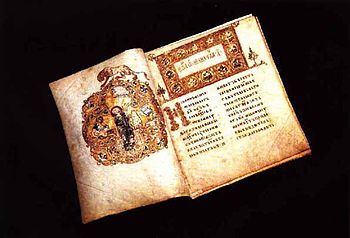 Повесть временных лет  «Первоначальная летопись» или «Несторова летопись»)
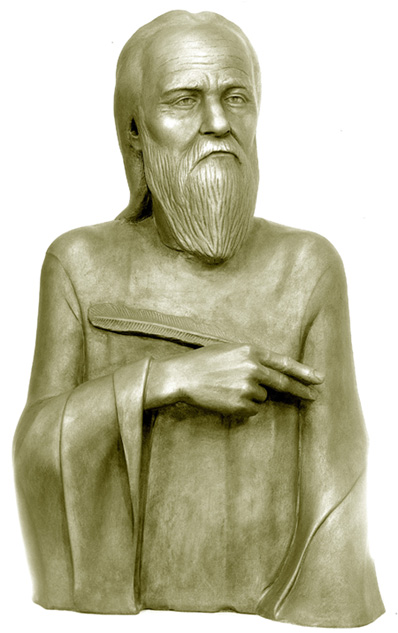 — наиболее ранний из дошедших до нас древнерусских летописных сводов начала XII века. Известен по нескольким редакциям и спискам с незначительными отклонениями в текстах, внесёнными переписчиками. Был составлен в Киеве.
Монах Нестор
скульптура  М. Антокольского
Почтовая марка
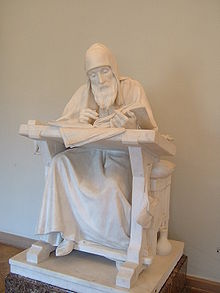 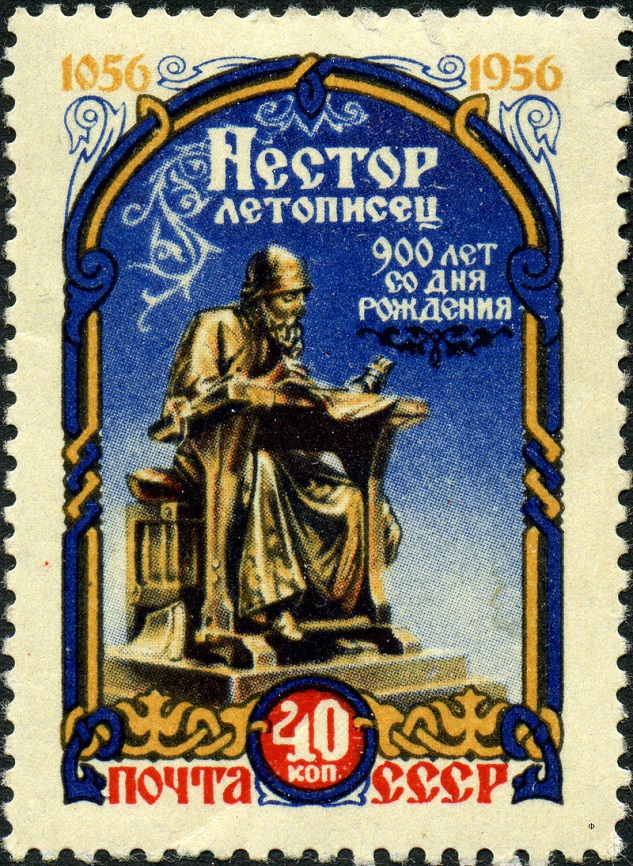 Почтовая марка СССР, 1978 год: Первое упоминание о посылке вестей на Руси. Автопортрет летописца Нестора
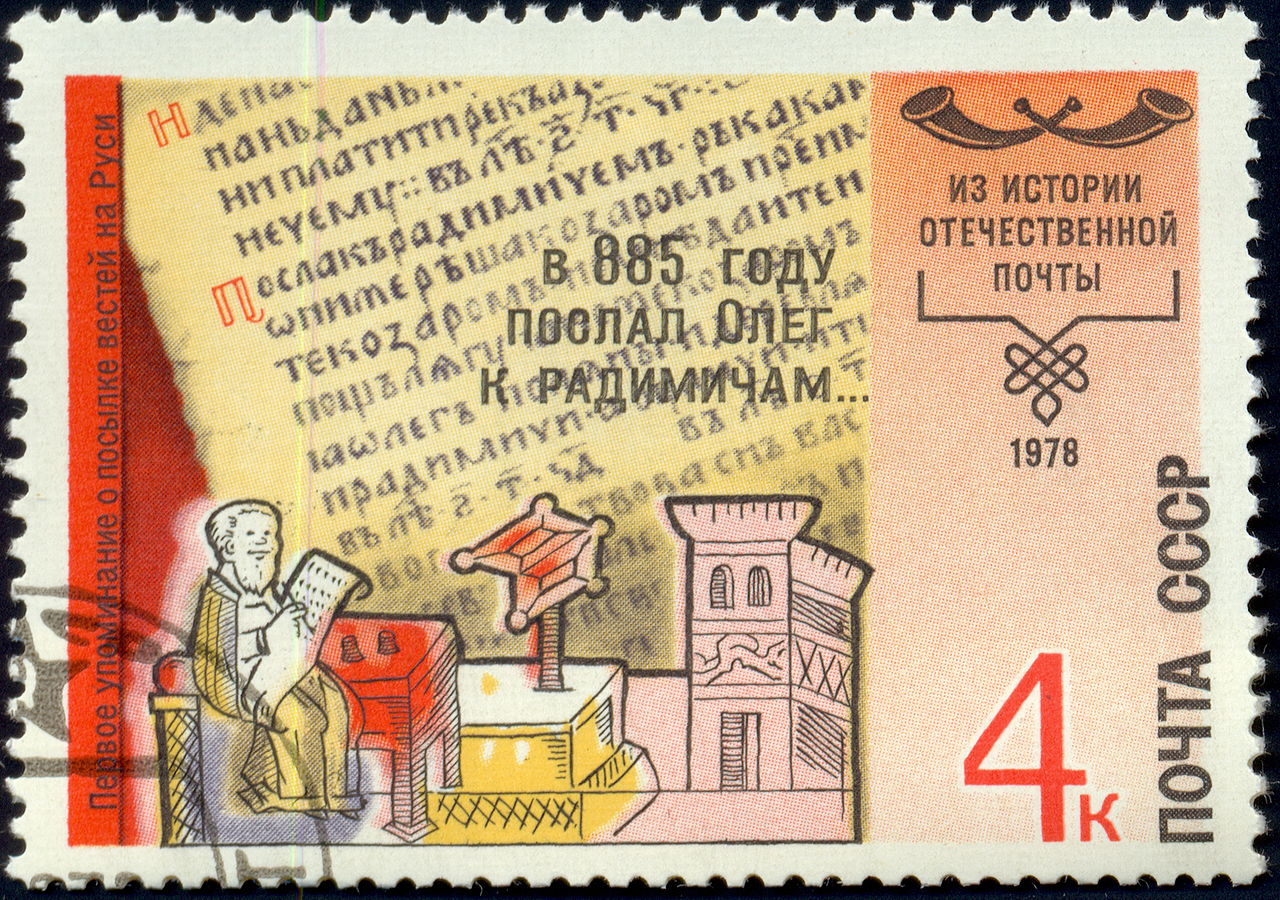 Борис и Глеб 1015 г.
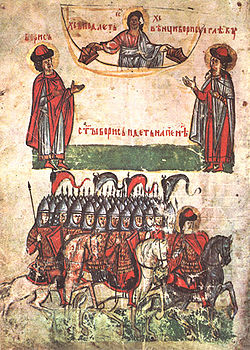 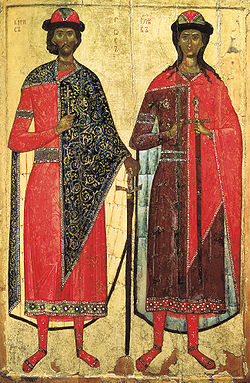 Синопсис Киевский
(«Синопсис, или Краткое описание о начале русского народа») — компилятивный обзор истории Юго-Западной Руси, составленный во второй половине XVII столетия и изданный впервые в 1674 в типографии Киево-Печерской лавры, в последний раз в Киеве в 1861 году. Автором предположительно являлся архимандрит лавры Иннокентий Гизель. В XVIII веке «Синопсис» был самым распространённым историческим сочинением в России и использовался до начала XIX века как школьный учебник по истории
Иннокентий Гизель «Синопсис»
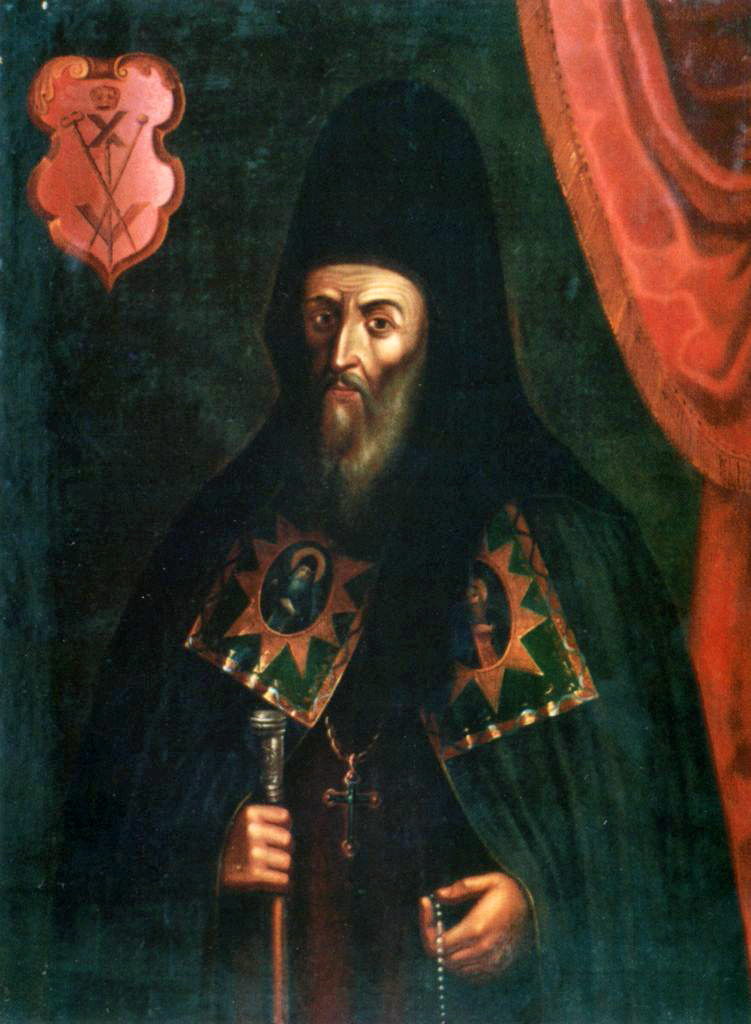 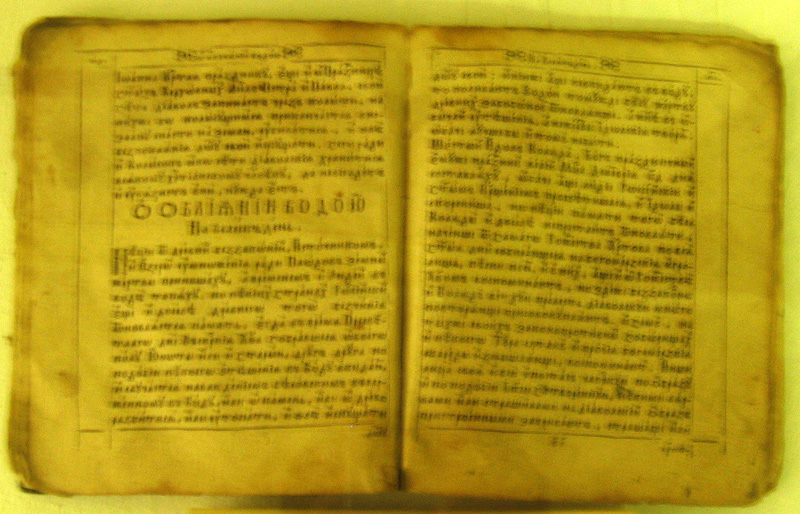 В.Н. Татищев и М.В.  Ломоносов – основатели русской исторической науки
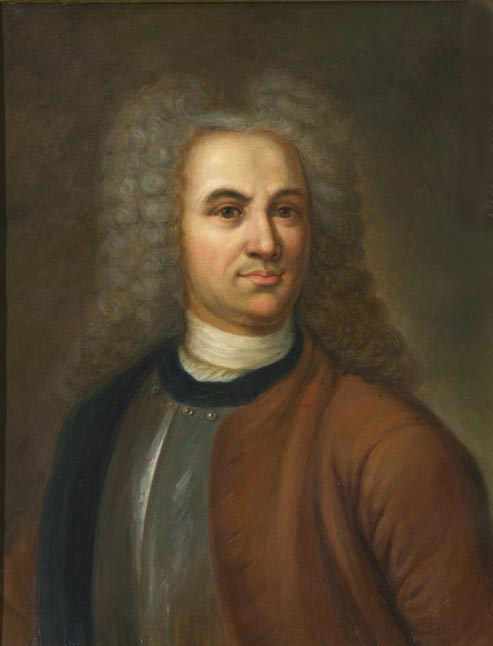 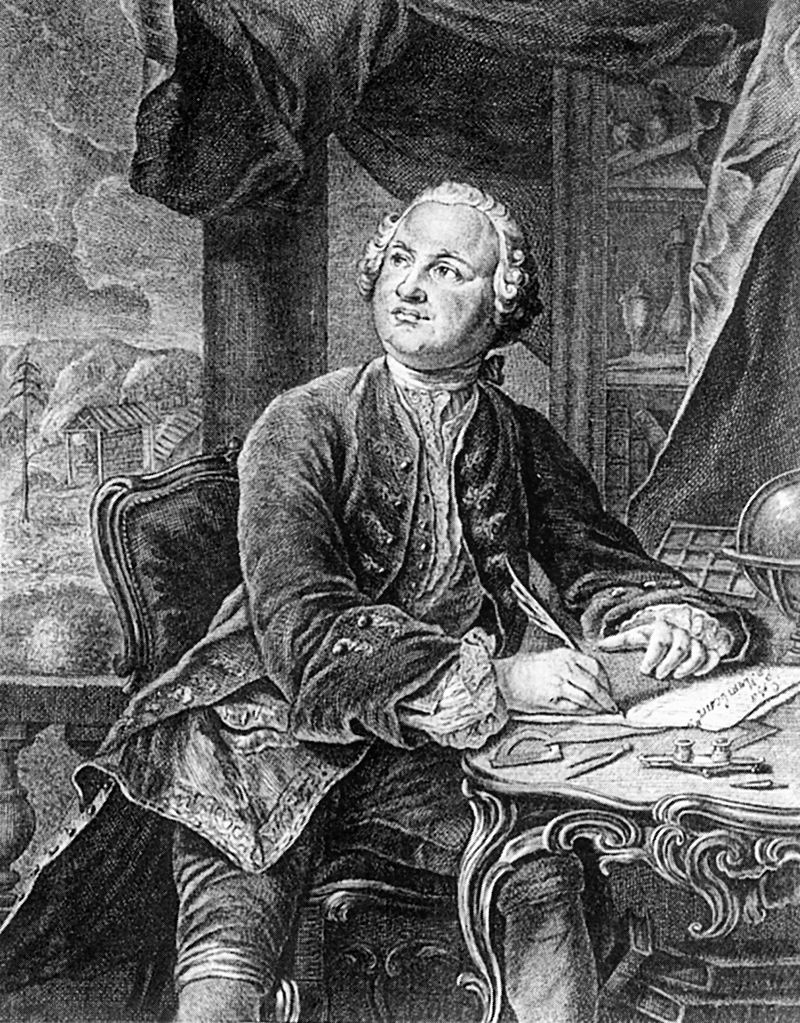 Николай Михайлович Карамзин  (1766-1826)
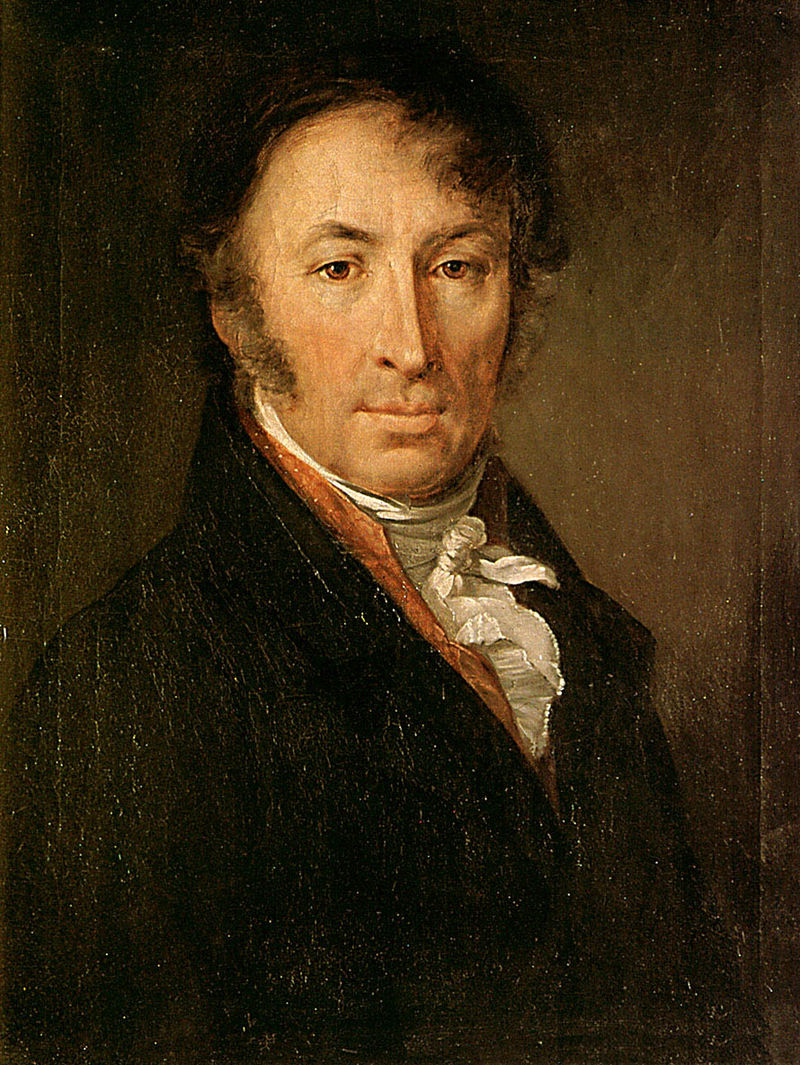 — выдающийся историк, крупнейший русский литератор эпохи сентиментализма, прозванный «русским Стерном». Создатель «Истории государства Российского» (тома 1—12, 1803—1826 гг.) — одного из первых обобщающих трудов по истории России. Редактор «Московского журнала» (1791—1792) и «Вестника Европы» (1802—1803)
Сергей Михайлович Соловьёв  «История России с древнейших времён»
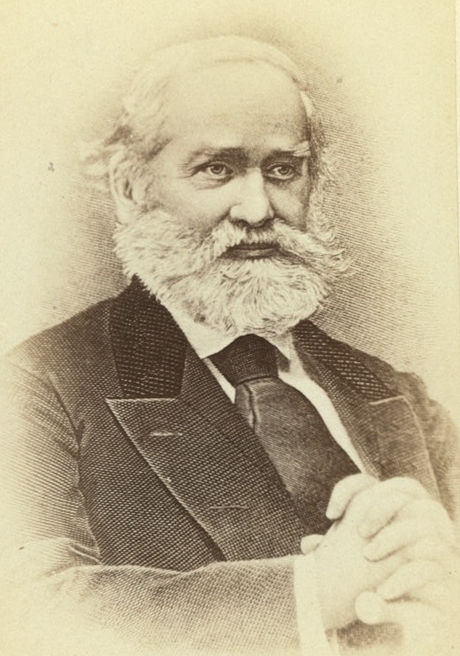 — русский историк (1820-1870) ; профессор Московского университета (с 1848), ректор Московского университета (1871—1877), ординарный академик Императорской Санкт-Петербургской Академии наук по отделению русского языка и словесности (1872), тайный советник
Василий Осипович Ключевский (1841-1911) «Курс русской истории»
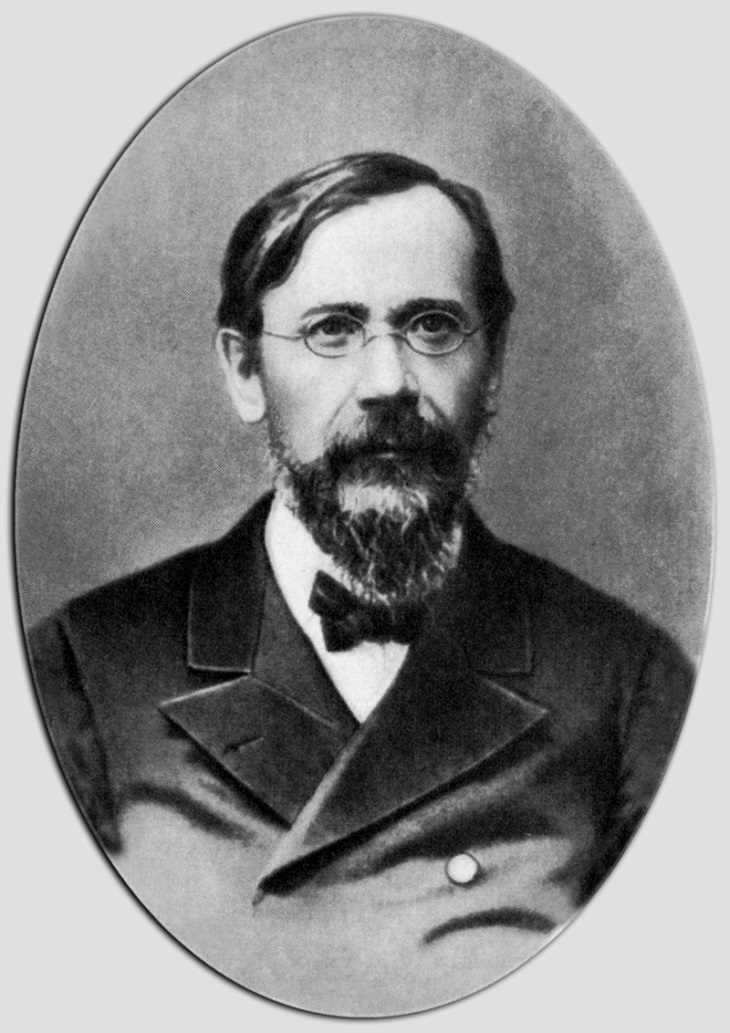 — один из крупнейших русских историков, ординарный профессор Московского университета; ординарный академик Императорской Санкт-Петербургской Академии наук  по истории и древностям русским (1900), председатель Императорского Общества истории и древностей российских при Московском университете, тайный советник.